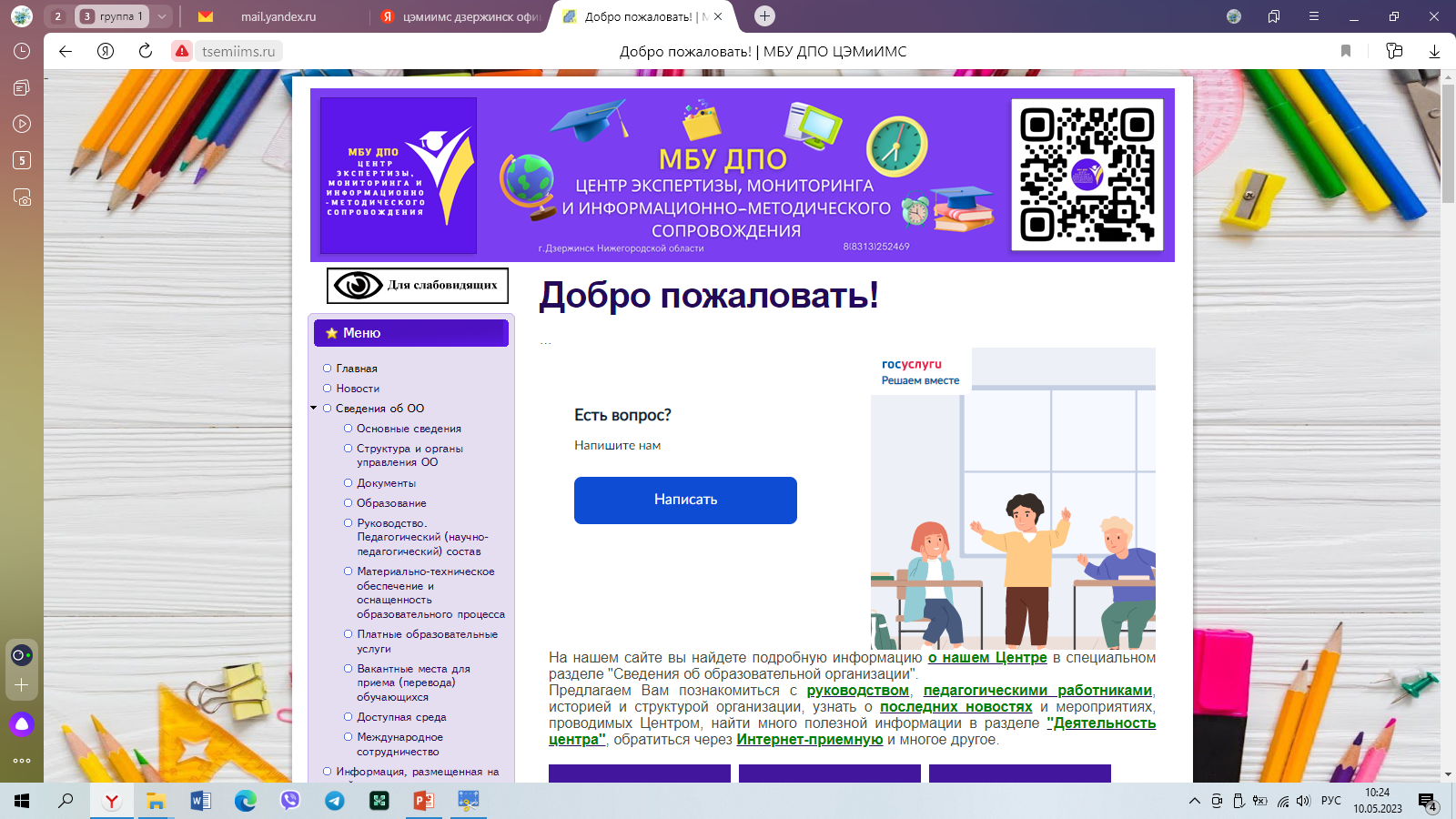 ОТЧЕТ О РАБОТЕ городского методического объединения педагогов групп коррекционной направленностиЗА 2022 – 2023 УЧЕБНЫЙ ГОД
Руководитель ГМО Бугрова Н.А.
и методист ЦЭМиИМС 
Шарова И.К.
22.05.2023
Тематика ГМО
В 2022 – 2023 учебном году прошло 4 заседания ГМО
Количество педагогов, представлявших опыт работы на ГМО
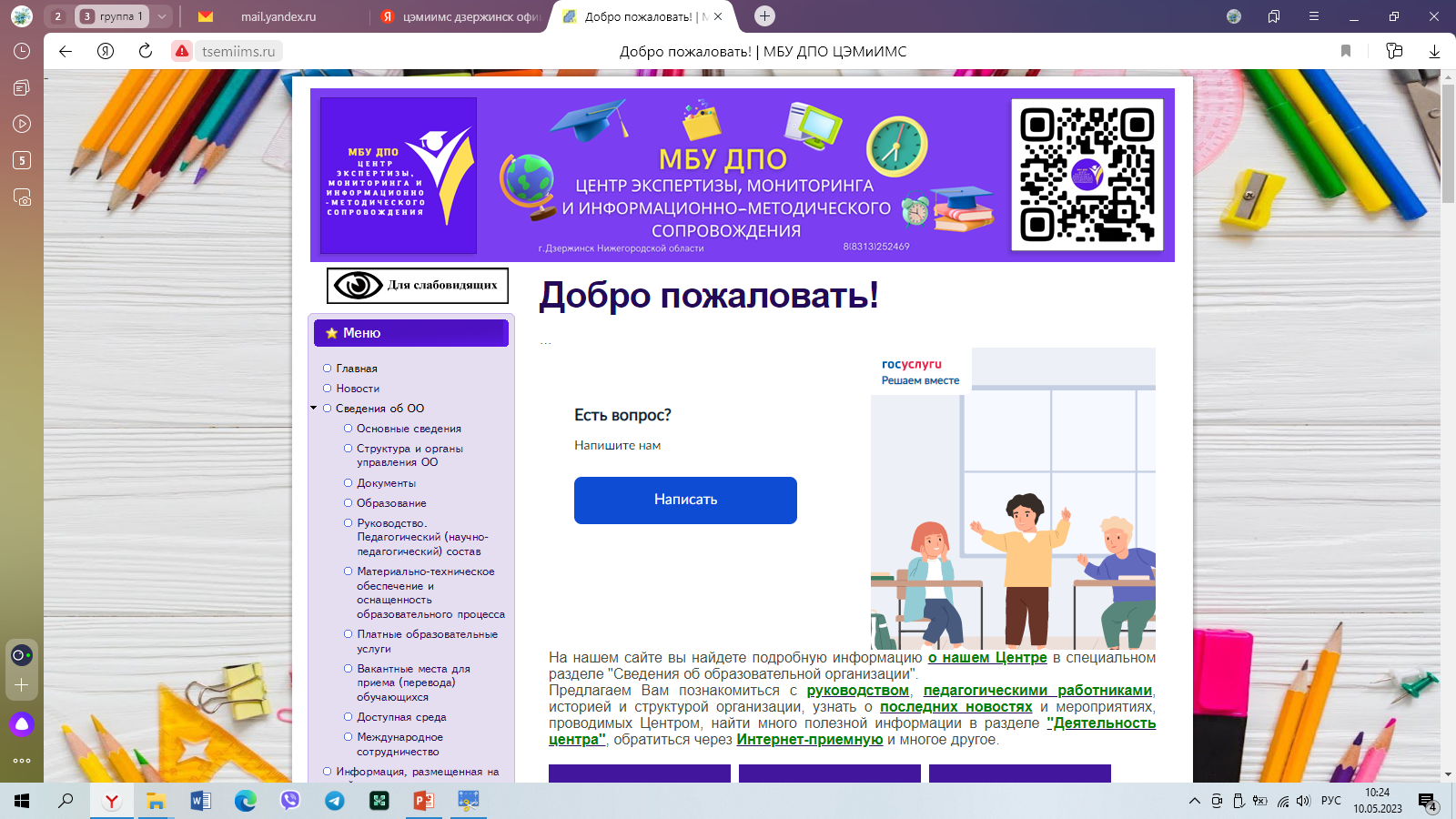 В 2022 – 2023 учебном году выступали 9 педагогов
Количество педагогов, участвовавших в ГМО
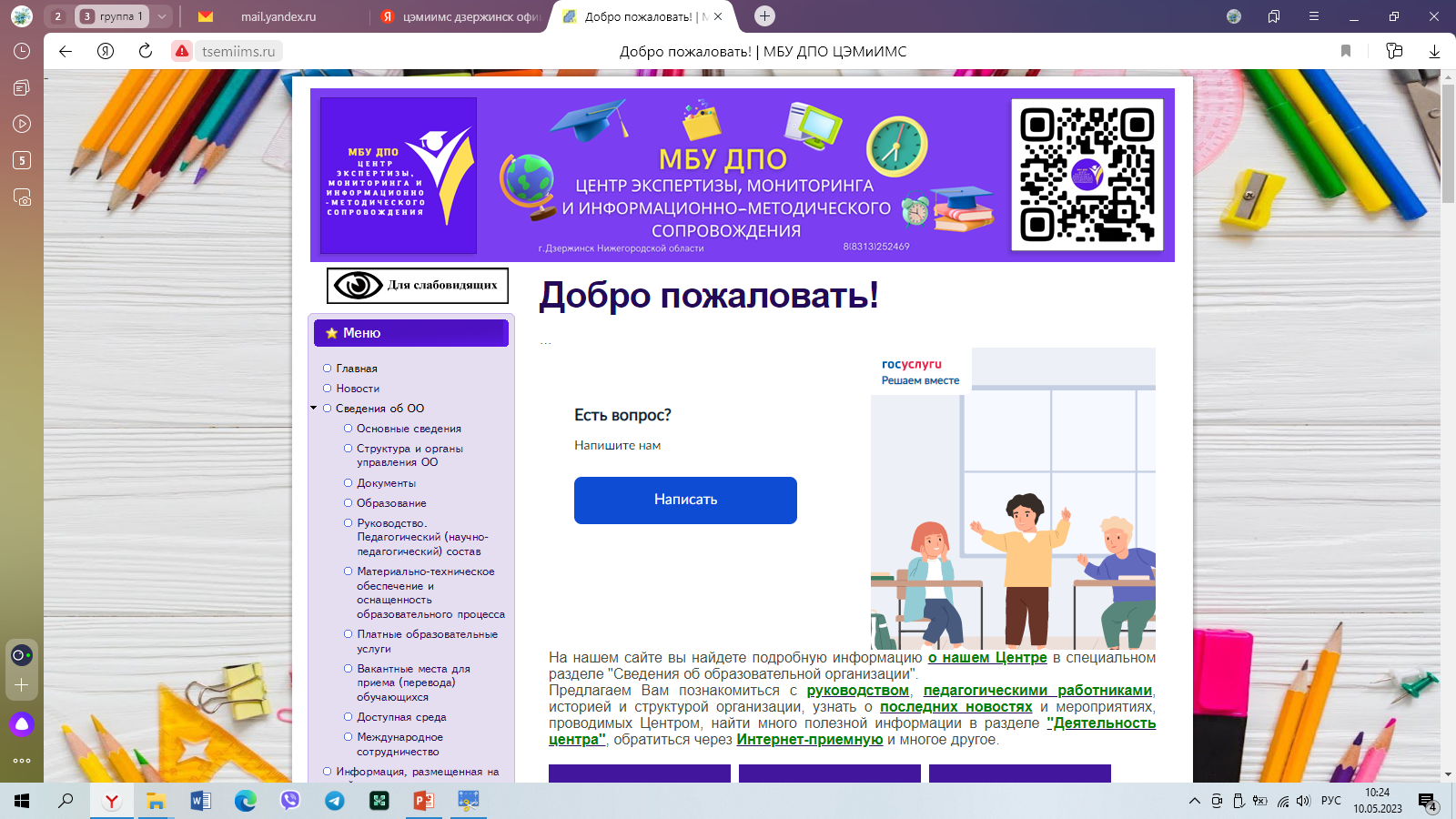 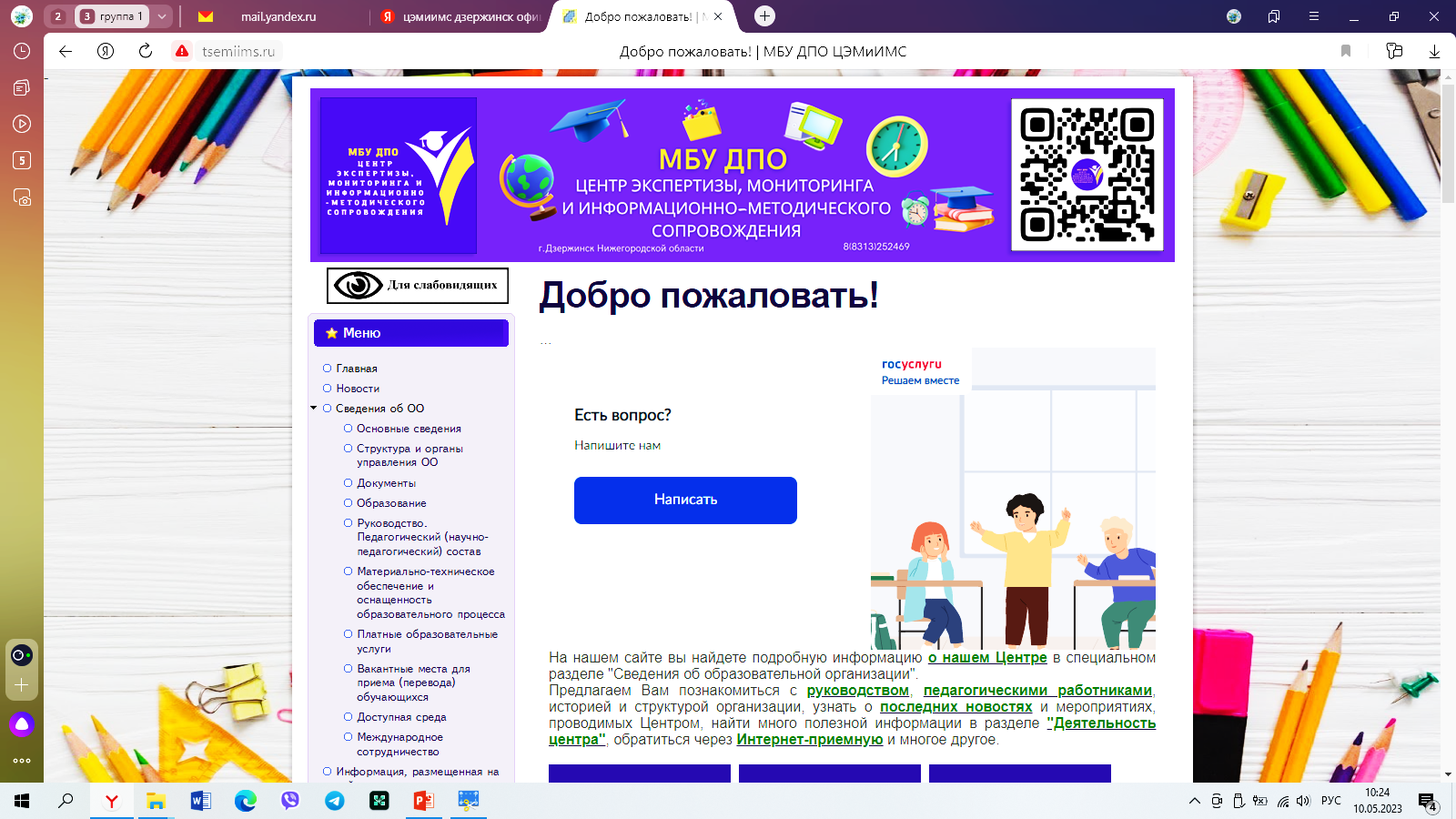 Желаем творческих успехов в работе!